ای که تو از بهر دعا آمده‌ای
ای که تو از بهر دعا آمده‌ایدر چنین جای مقدساین را یقین دان
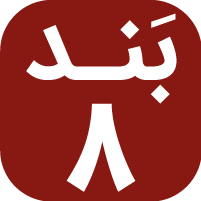 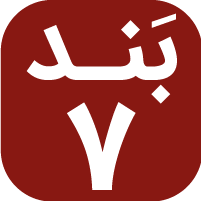 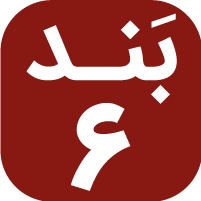 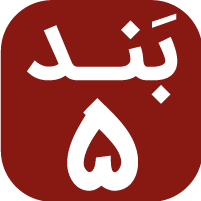 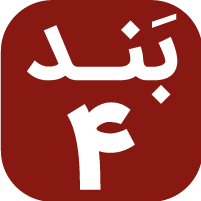 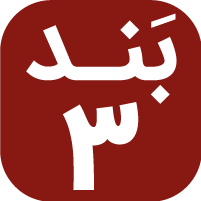 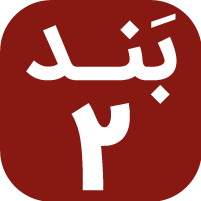 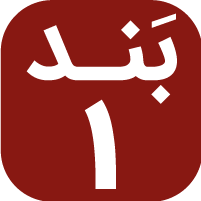 منجی ما می‌نگرد، می‌شنودعرض ما را گر بوداز روی ایمان
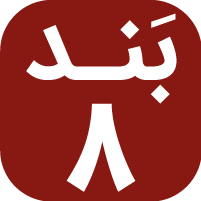 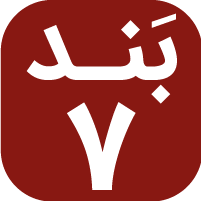 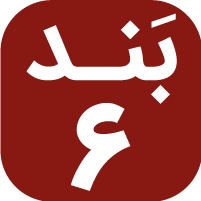 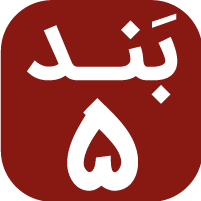 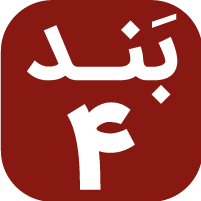 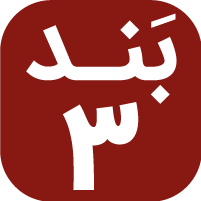 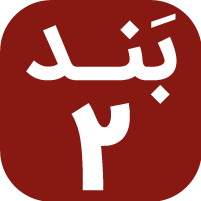 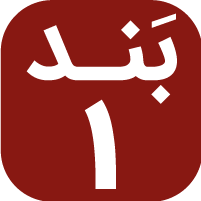 چون که فرموده ما را:«ای محبانبا شما بستم ز رحمتعهد و پیمان»
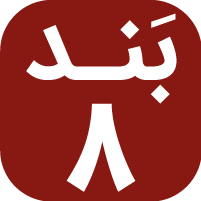 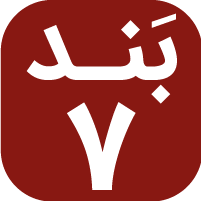 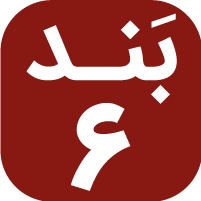 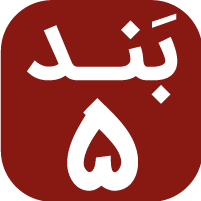 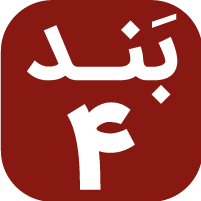 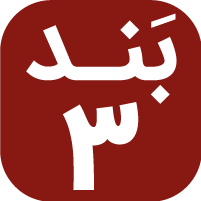 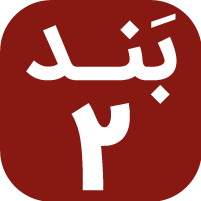 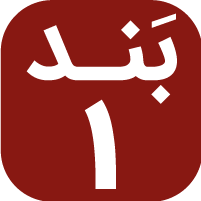 گر در عهد و وفا بمانید، حکم مرا بدانیدنام مرا بخوانید، با قلب و وجدانمی‌کنم هر مشکلی را حل و آسانمی‌رسانم هر دعا را نزد یزدان
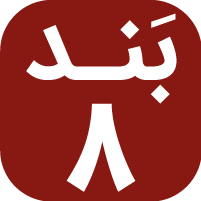 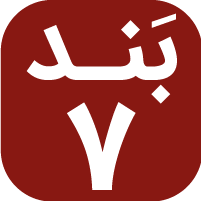 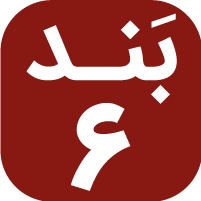 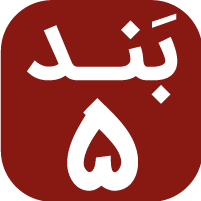 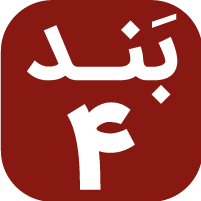 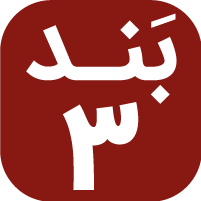 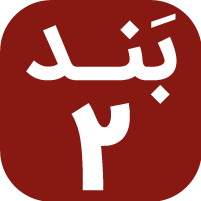 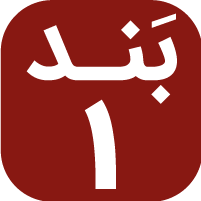 طرز دعا را ابن خدایادِ به ما دادهتا افتد قبول حی سبحان
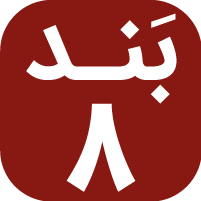 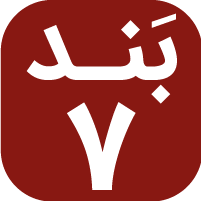 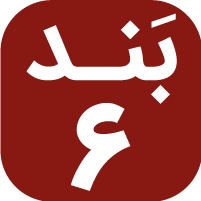 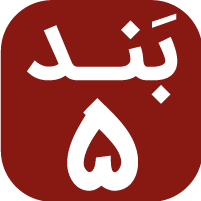 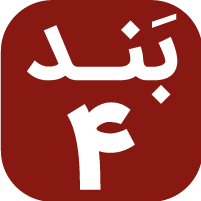 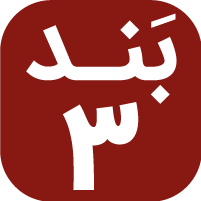 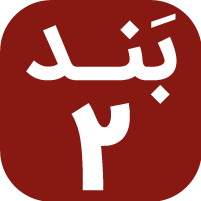 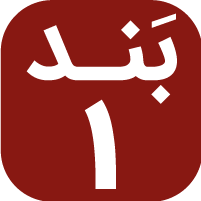 هر که خدا را با دل و جانقلب و زبانخواند زود یابد جواباز فضل رحمان
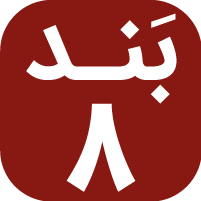 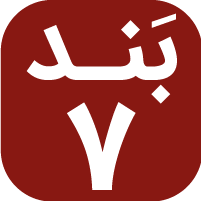 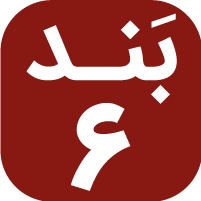 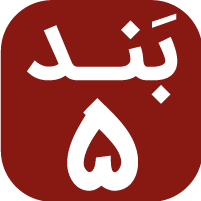 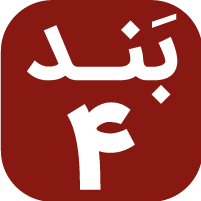 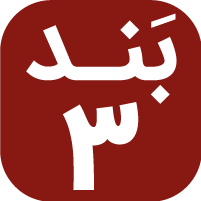 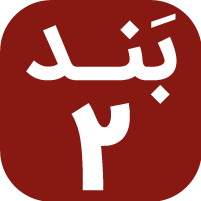 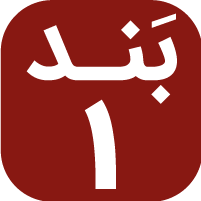 پس بیا تا متحد گردیم و هم‌رازحاجت خود را بریمنزد سبب‌ساز
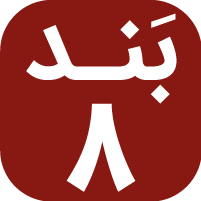 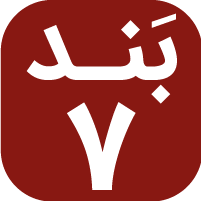 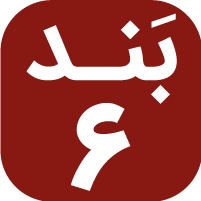 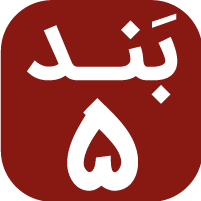 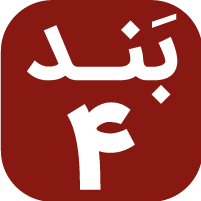 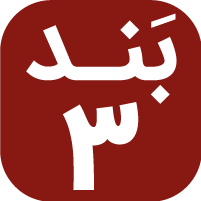 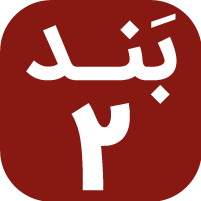 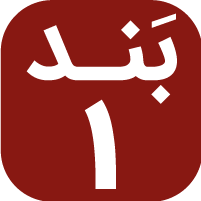 گوییم: «ای پدر روحانی، حاجت ما را دانیباطن ما را خوانی، ای شاه شاهانقادرا، ما را رهان از نفس و شیطانکن عطا ما را از احسان روح ایمان»
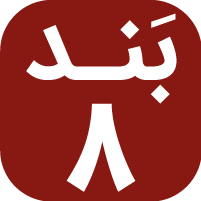 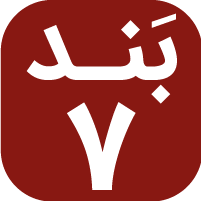 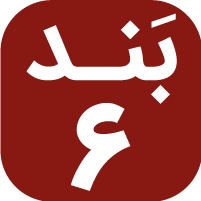 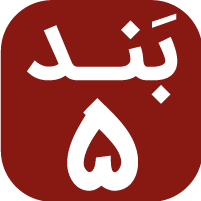 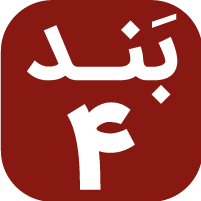 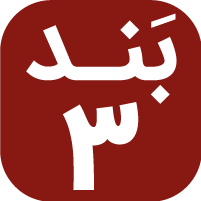 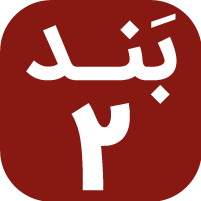 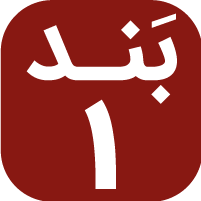